Moderní postupy využití škváry ze ZEVO
Michal Šyc1, Tomáš Baloch2, Václav Veselý1, Martin Zuda3
1Ústav chemických procesů AV ČR, v.v.i., Rozvojová 135, Prague 6, Czech Republic
2Pražské Služby, a.s., Pod Šancemi 444/1, Prague 9, Czech Republic
3VVV Most, s.r.o., Topolová 1234, Most, Česká Republika
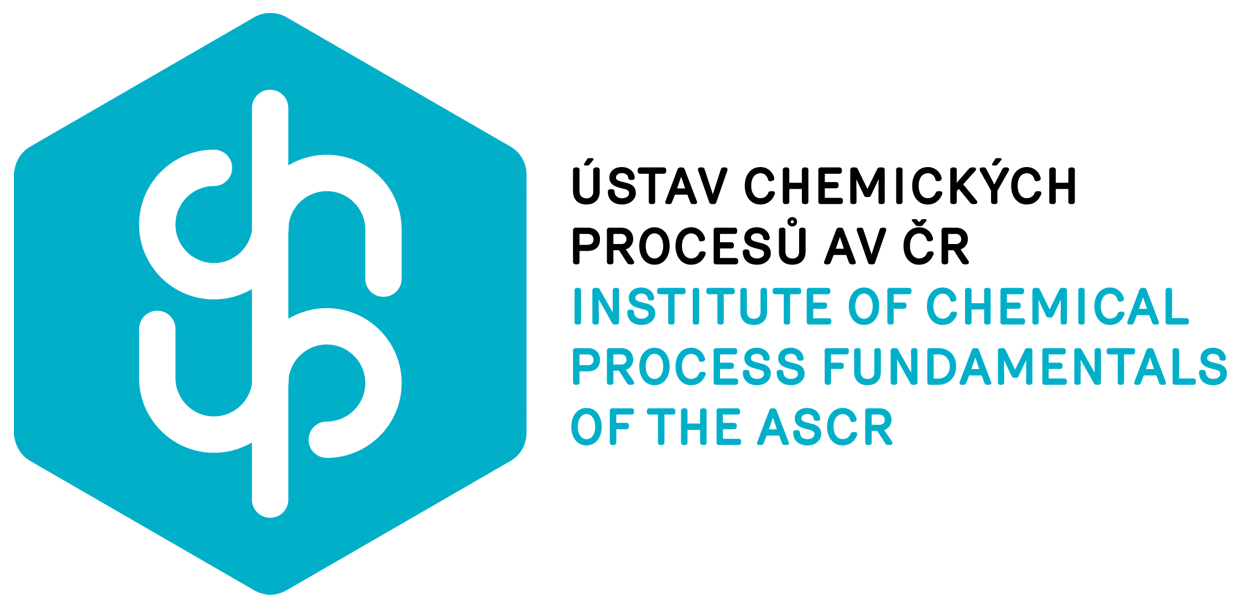 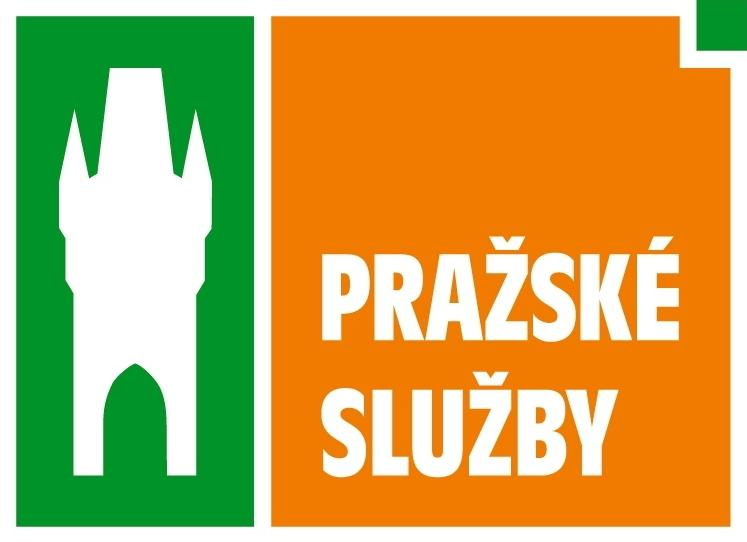 Využití komunálních odpadů v Evropě
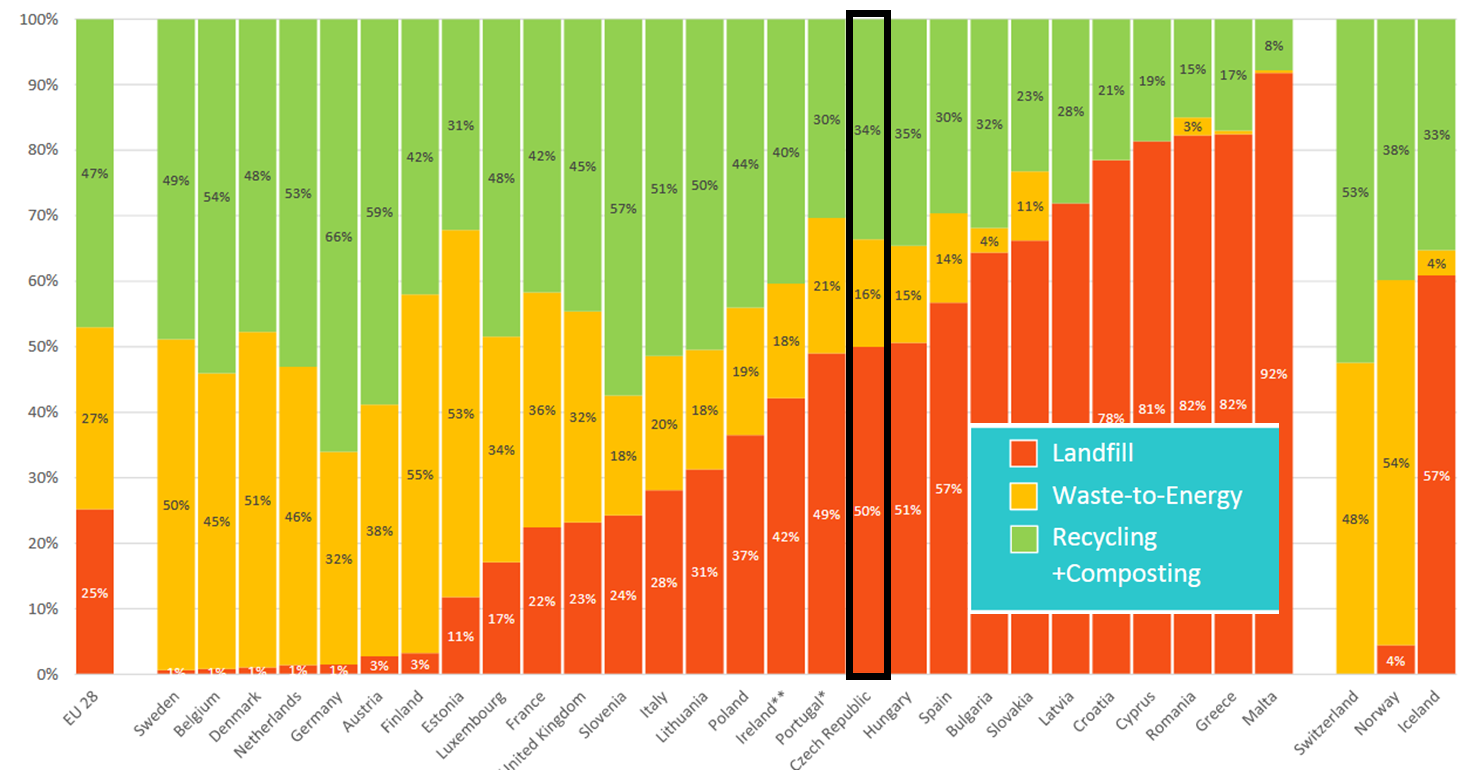 V ČR vysoký podíl skládkování. Země s vysokým podílem recyklace i vysoký podíl energetického využití.
2
Škvára a její vlastnosti
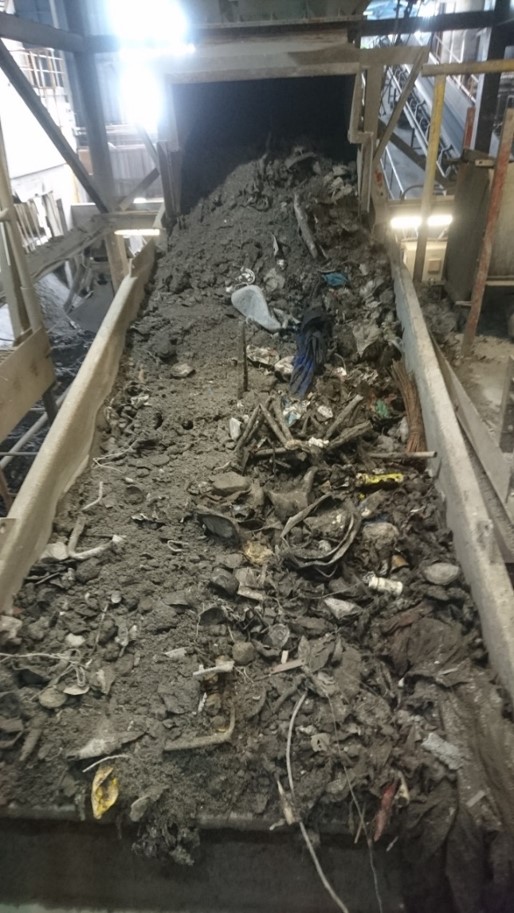 Hlavní pevný zbytek ze ZEVO 
Heterogenní materiál jehož složení odpovídá složení spalovaného odpadu
Tvoří 20-25 % hmotnostní odpadu
Materiál kategorizován jako odpad 19 01 11 (N) nebo 19 01 12 (O)
Materiálové složení škváry obvykle – 5-12 % železného šrotu, 1-3 % neželezných kovů, 10-25 % skla a keramiky, do 3 % nedopalu, 50-70 % minerální frakce
Prvkové složení – Si 17-27 %, Ca 5-10 %, Fe 2-12 %, Mg 0,2-1,2 %, K 0,7-1,2 %, Al 3-7 %, Na 2-5 %
Použití v ČR jako materiál pro TZS
3
Produkce škváry v ČR a Evropě
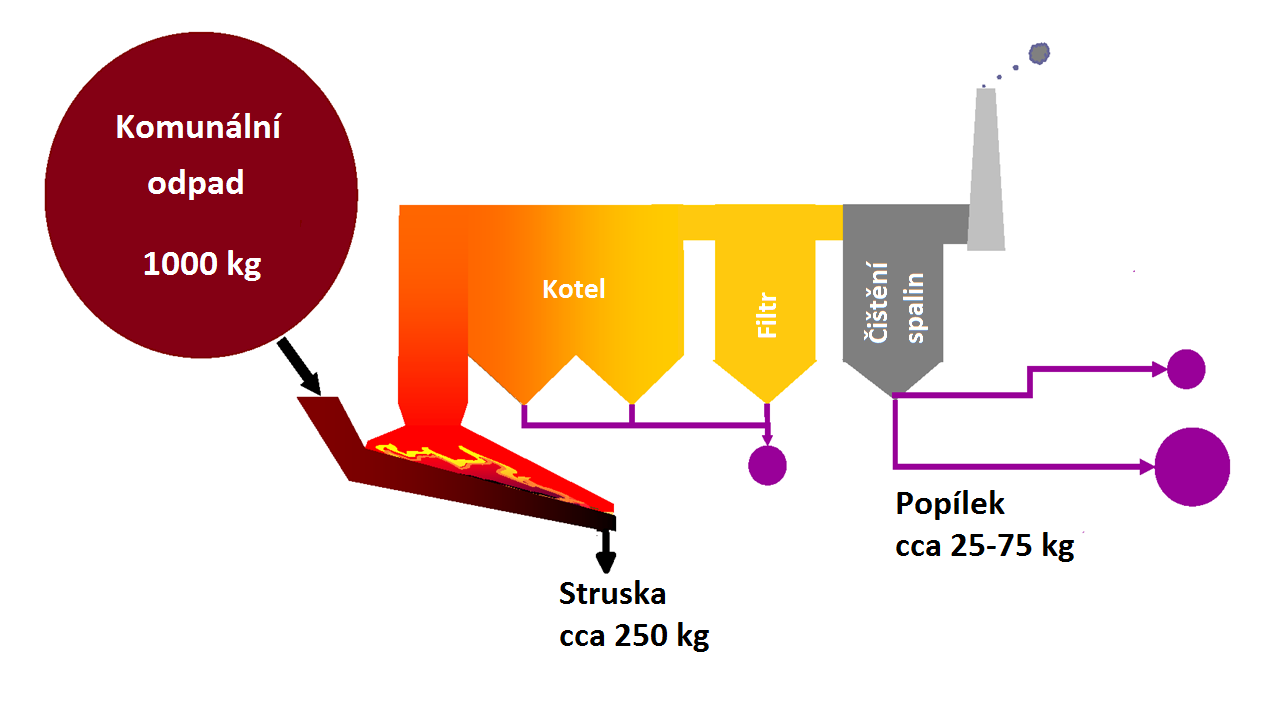 MSW
1000 kg
Popílek
25-75 kg
Škvára
200-250 kg
Energetické využití odpadů v Evropě – ročně cca 80 mil. tun odpadů
	→ produkce škváry až 20 mil. tun
Energetické využití odpadů v ČR – ročně 0,75 mil. tun 
	→ produkce škváry cca 0.2 mil. tun
Při naplnění cílů POH – kapacita ZEVO 1,47 Mt SKO/rok → 360-400 kt škváry/rok
4
Možnosti využití škváry
Získávání cenných složek ze škváry
Železný šrot
Neželezné kovy.
Sklo
Zbytková frakce po separaci lze využít ve stavebním průmyslu.
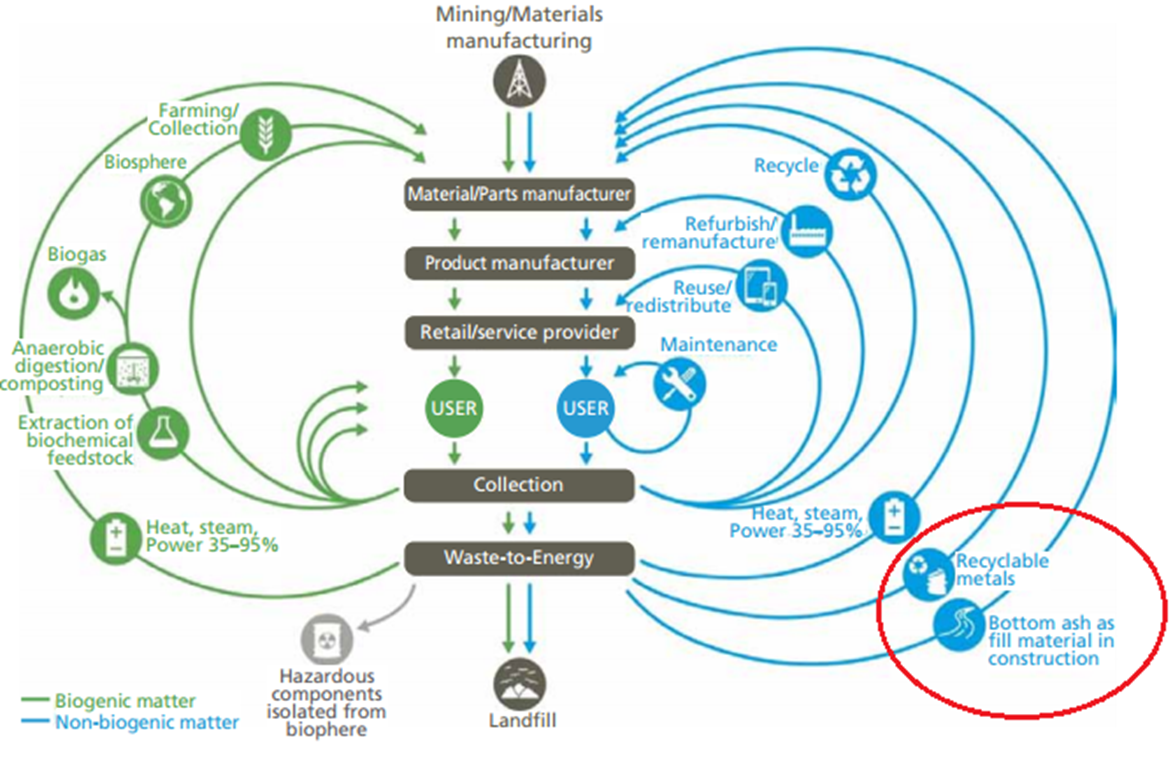 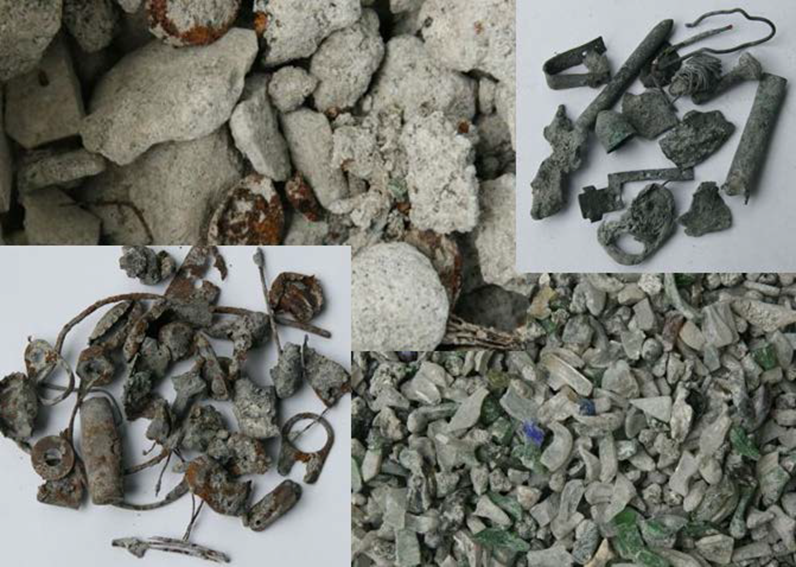 5
Separační techniky
• Používány většinou suché mechanické metody separace
Železný šrot
Sklo
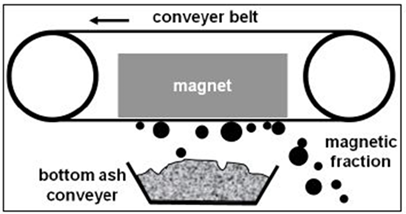 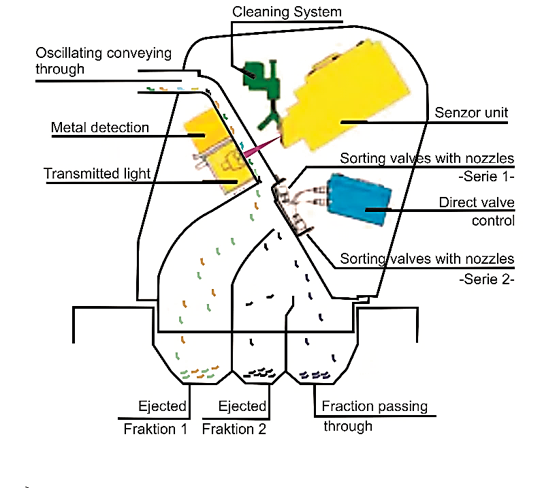 Neželezné kovy
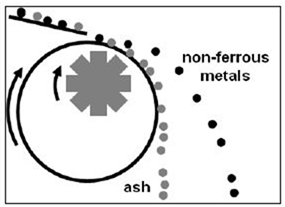 6
Využití zbytkové frakce v Evropě
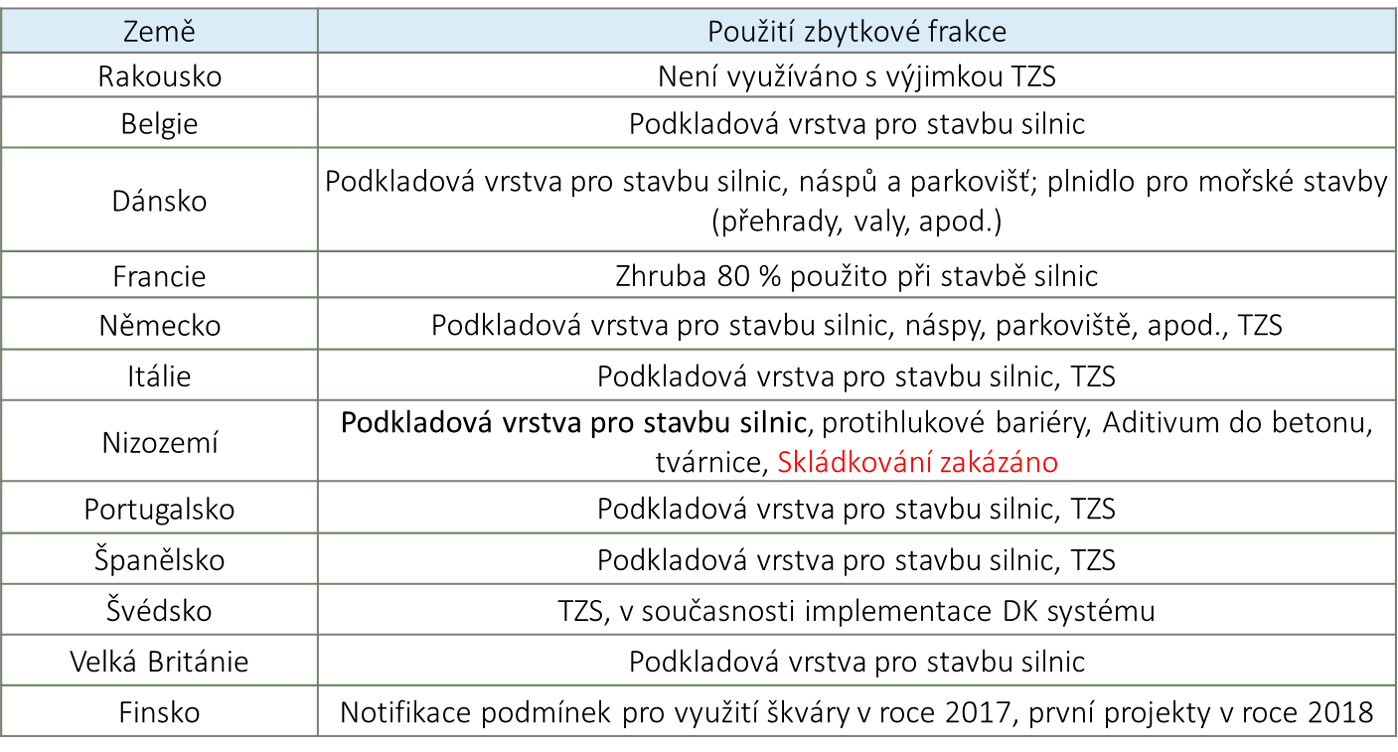 Použití škváry ve stavebním průmyslu je běžnou a dlouholetou praxí v řadě států EU!
7
Složení vzorků škváry ze ZEVO Malešice
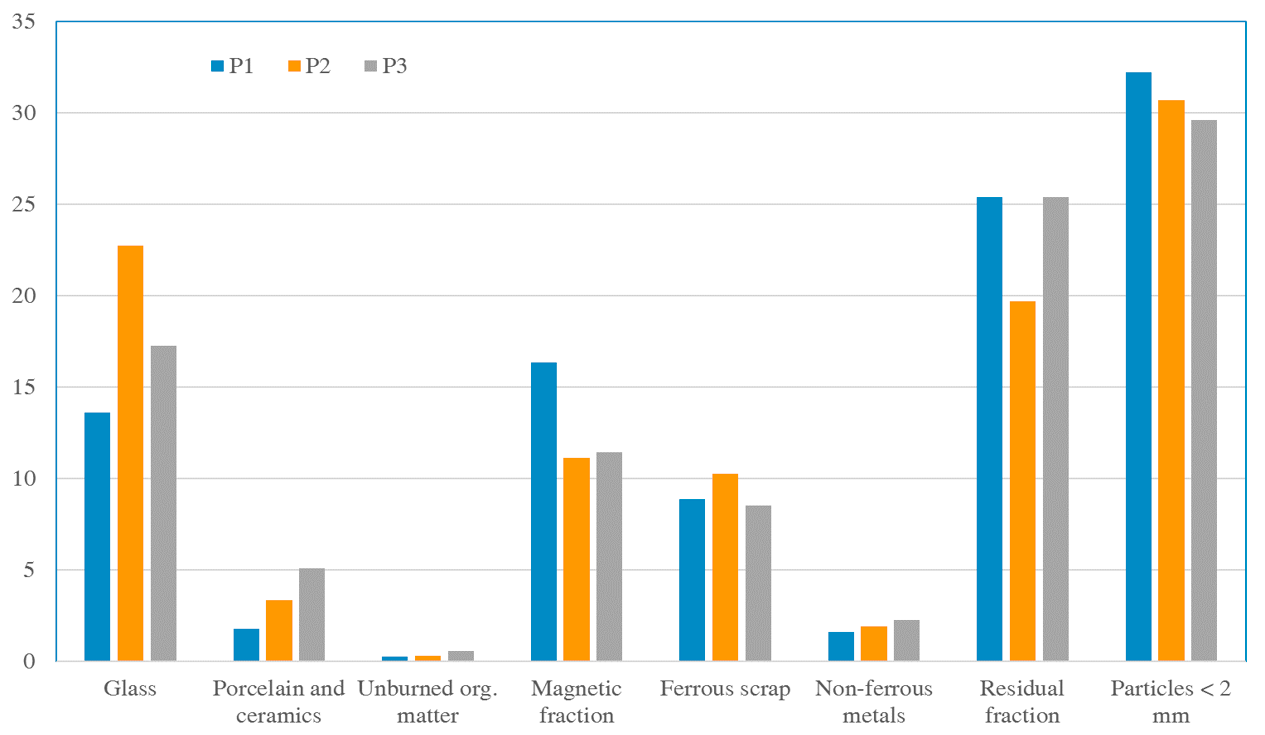 8
Vliv granulometrie na distribuci kovů
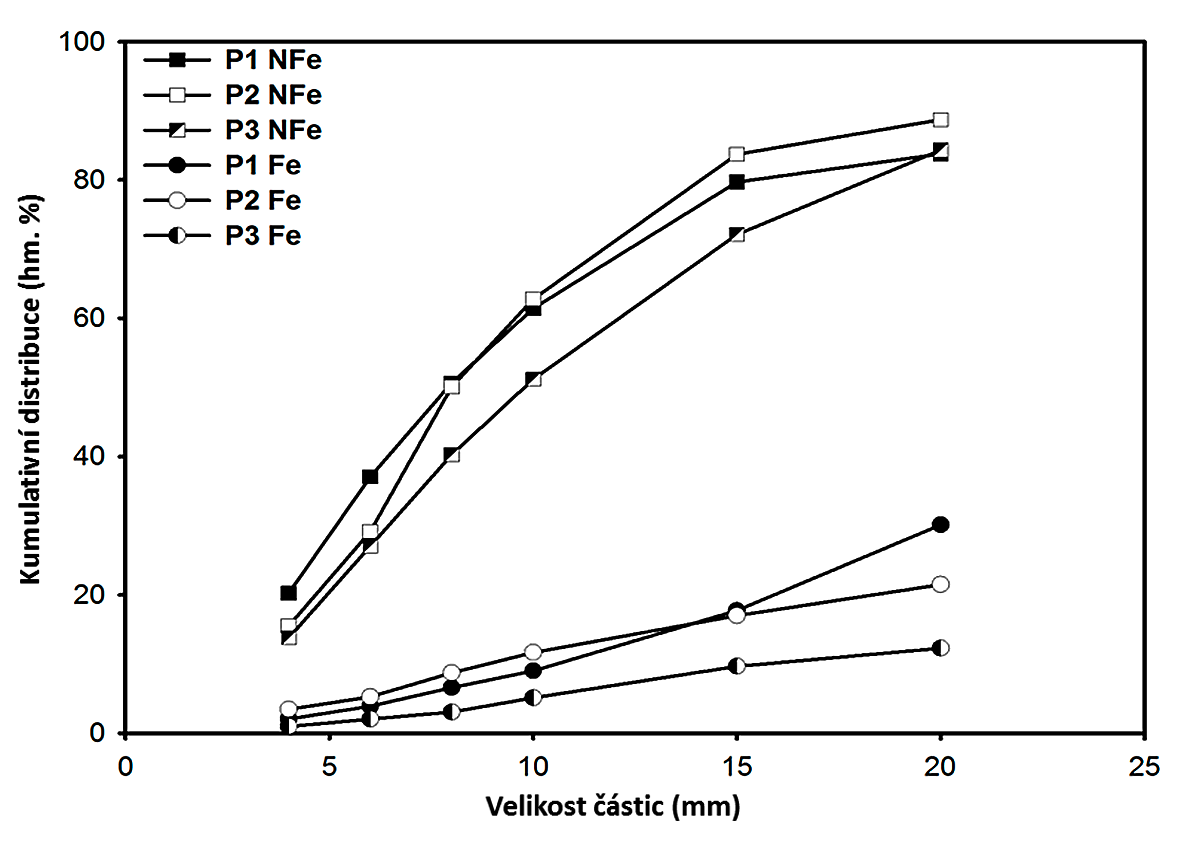 NFe = 80% pod 2 cm
Fe = 80% nad 2 cm
9
Potenciál škváry v odpadovém hospodářství
Využití zbytkové frakce ze ZEVO Malešice - náhrada primárních materiálů ve stavebním průmyslu – ca 50-60 tis. tun ročně
10
Zvýšení účinnost magnetické separace
Úprava výsypky, instalace rozhrnovací lišty, úprava magnetických separátorů a jejich nastavení, atd.
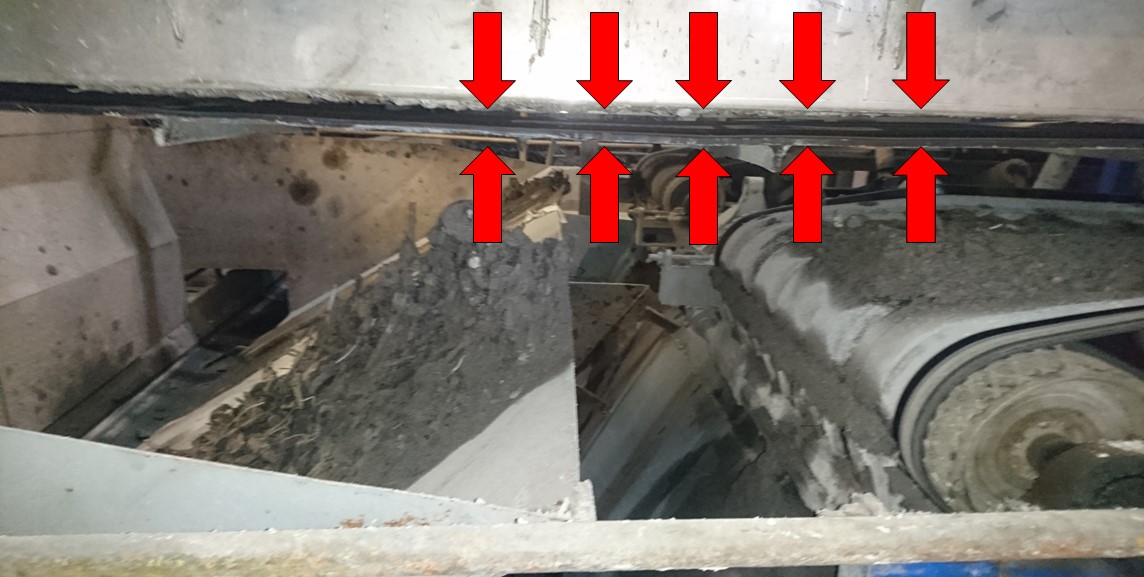 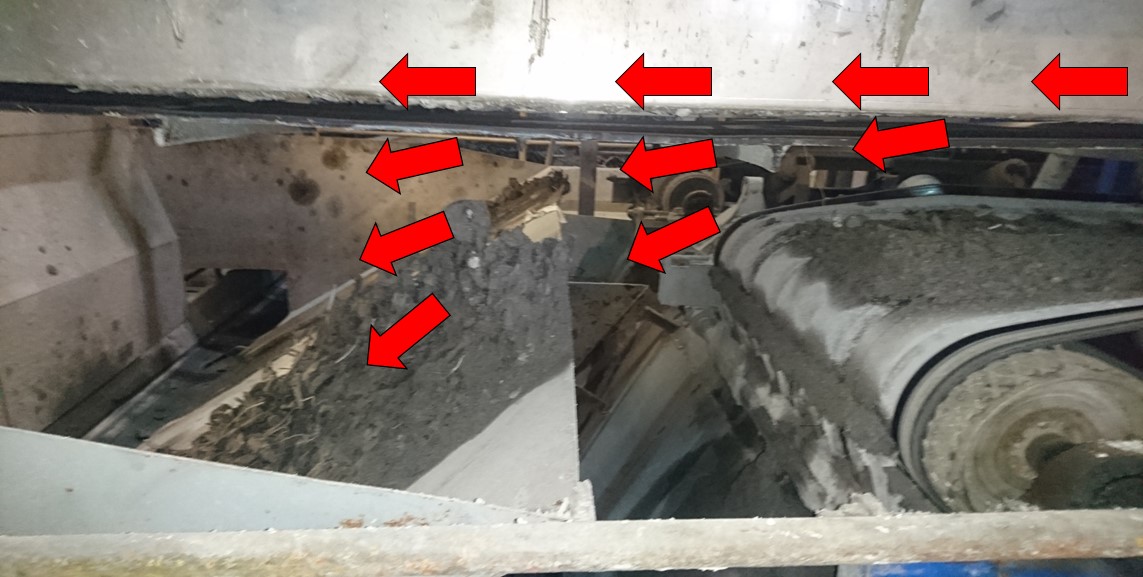 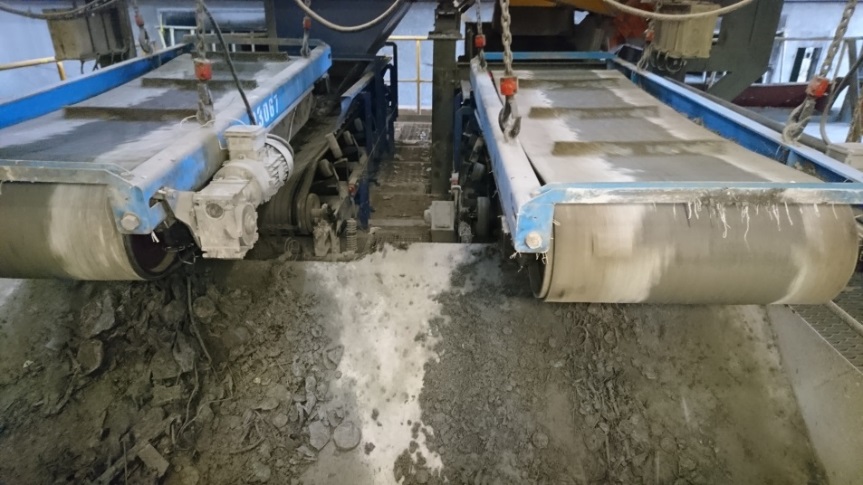 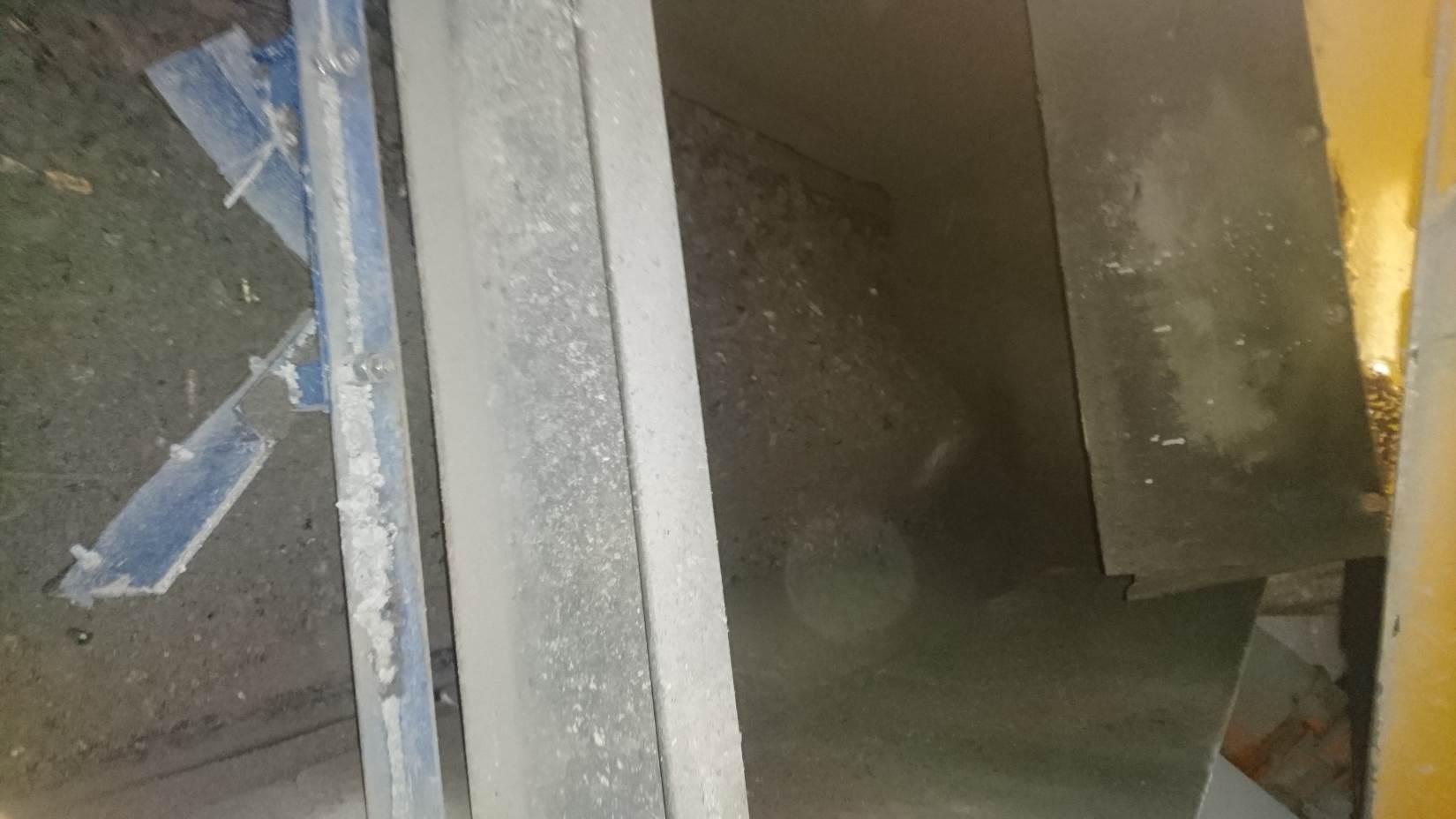 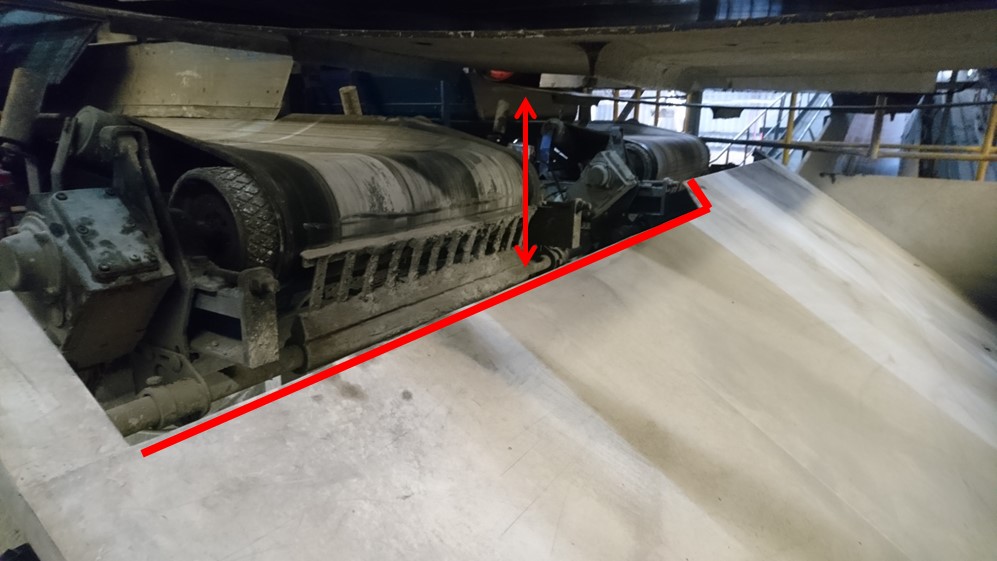 11
Zvýšení účinnosti magnetické separace – výsledky
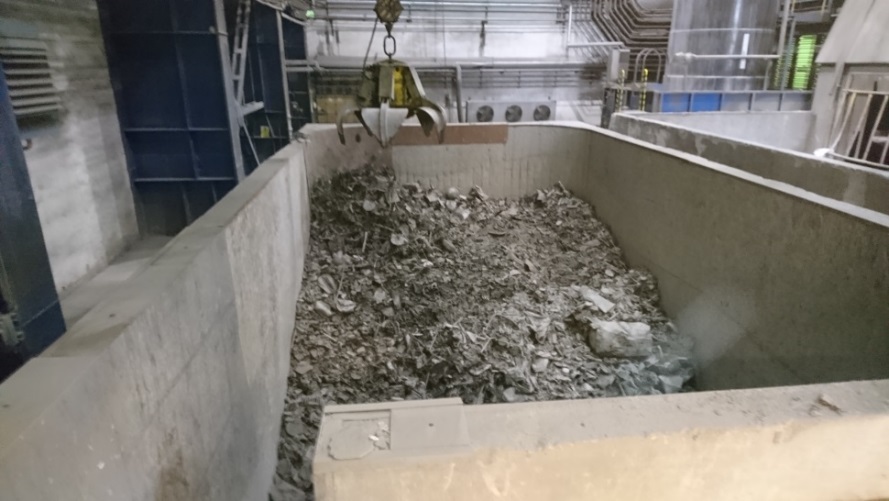 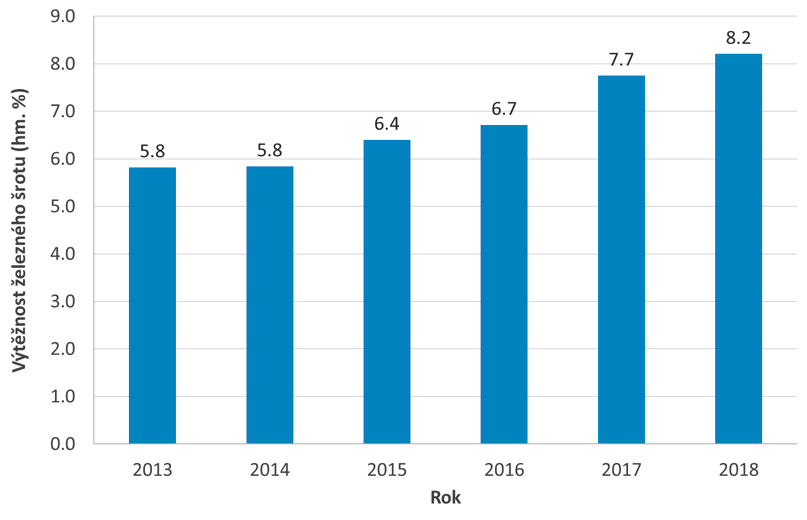 V roce 2016 získáno 3 950 tun železa (6,7 % ze suché škváry)  
V roce 2018 získáno 4 130 tun železa (8,2 % ze suché škváry) – při nominálním výkonu ZEVO nárůst separovaného železa o 800 tun.
12
Separace neželezných kovů – vývoj poloprovozu
Cíl – účinná separace kovů z částic nad 4 mm
Provedena série testů dílčích aparátů, v současnosti již realizace testů na poloprovozu
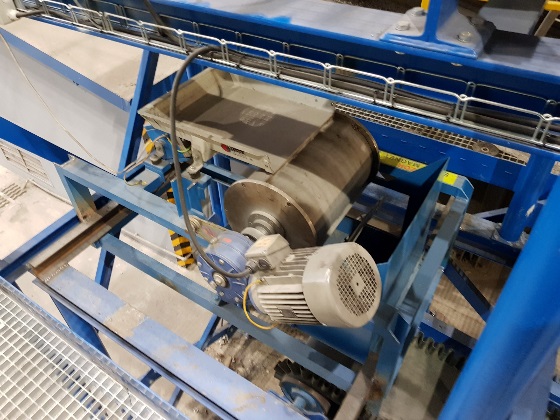 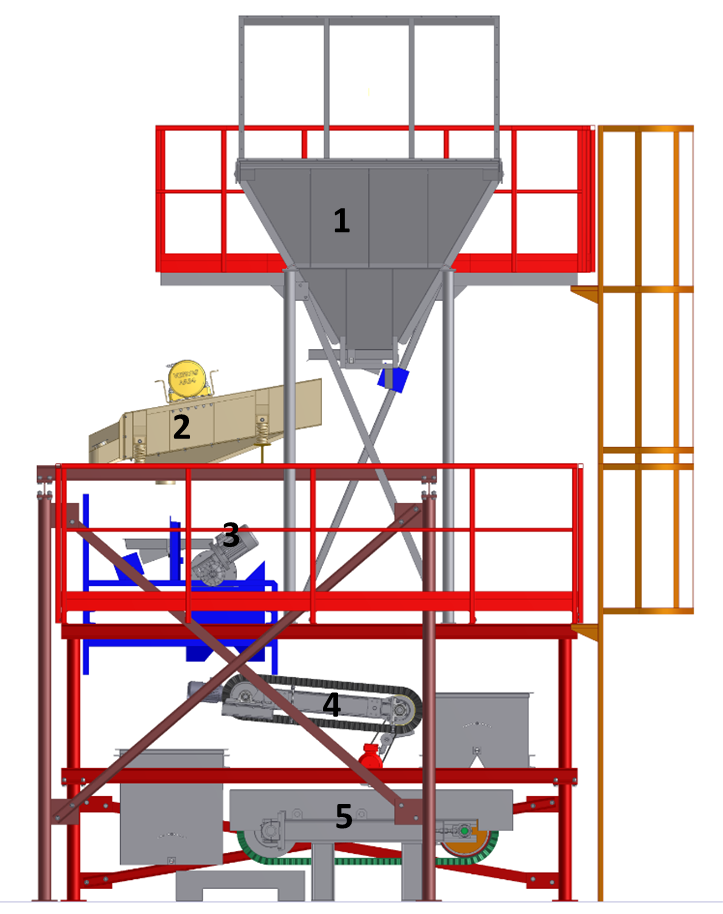 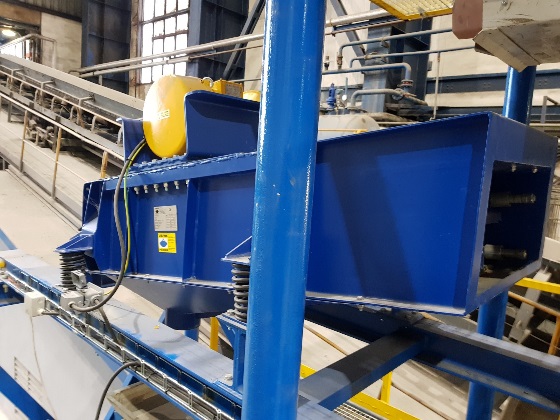 1 – násypka
2 – vibrační třídič
3 – bubnový magnetický 	separátor
4,5 – separatory vířivých 	proudů
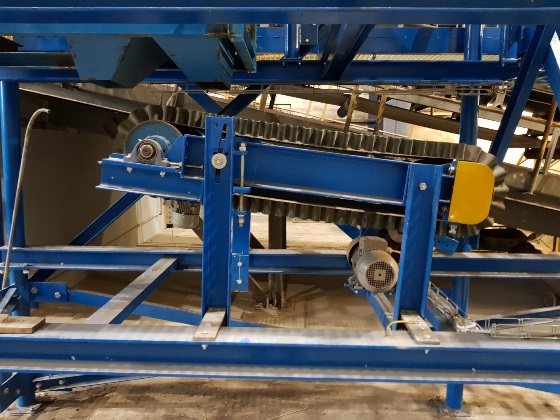 13
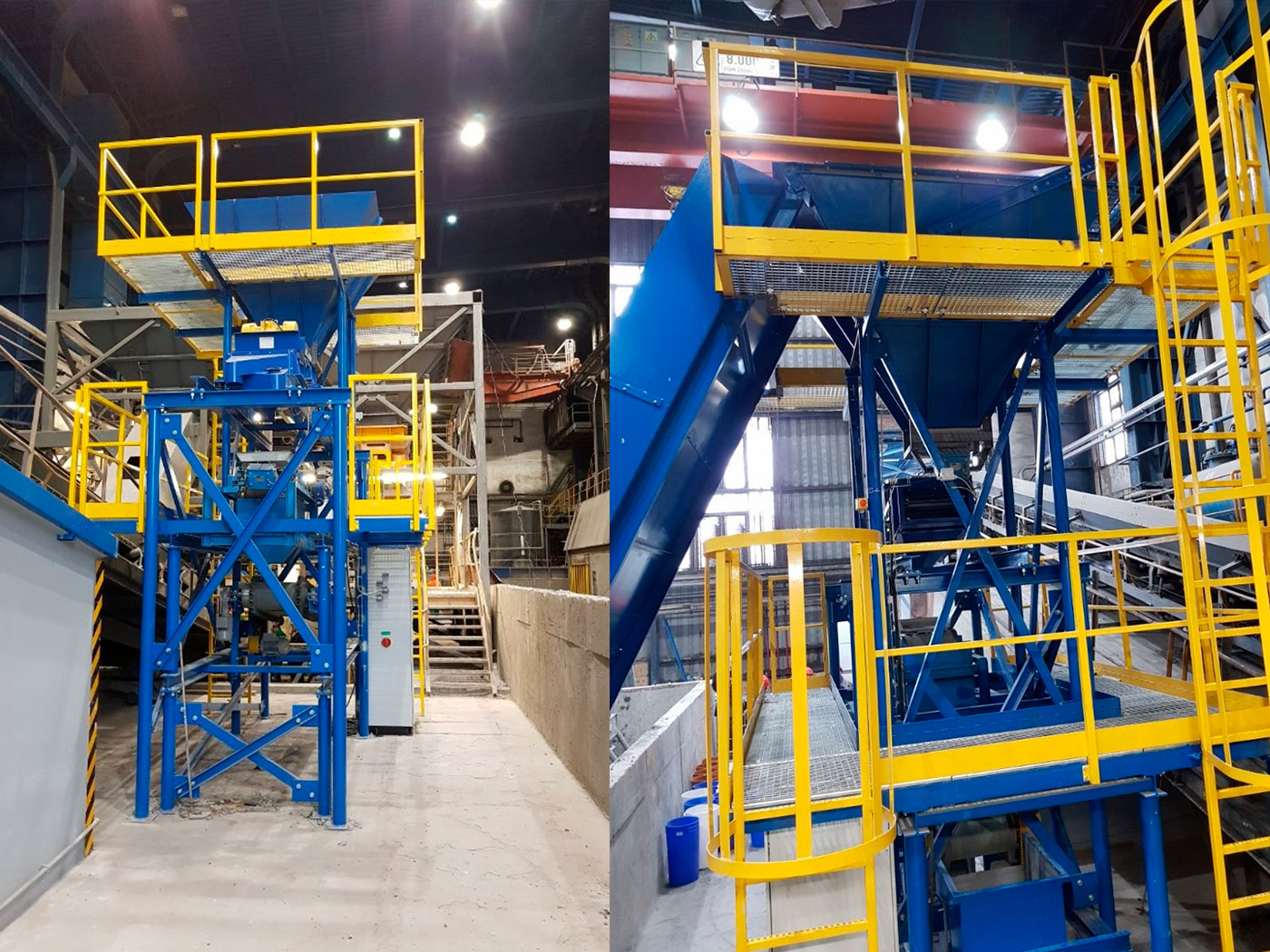 Separace neželezných kovů
Poloprovoz
14
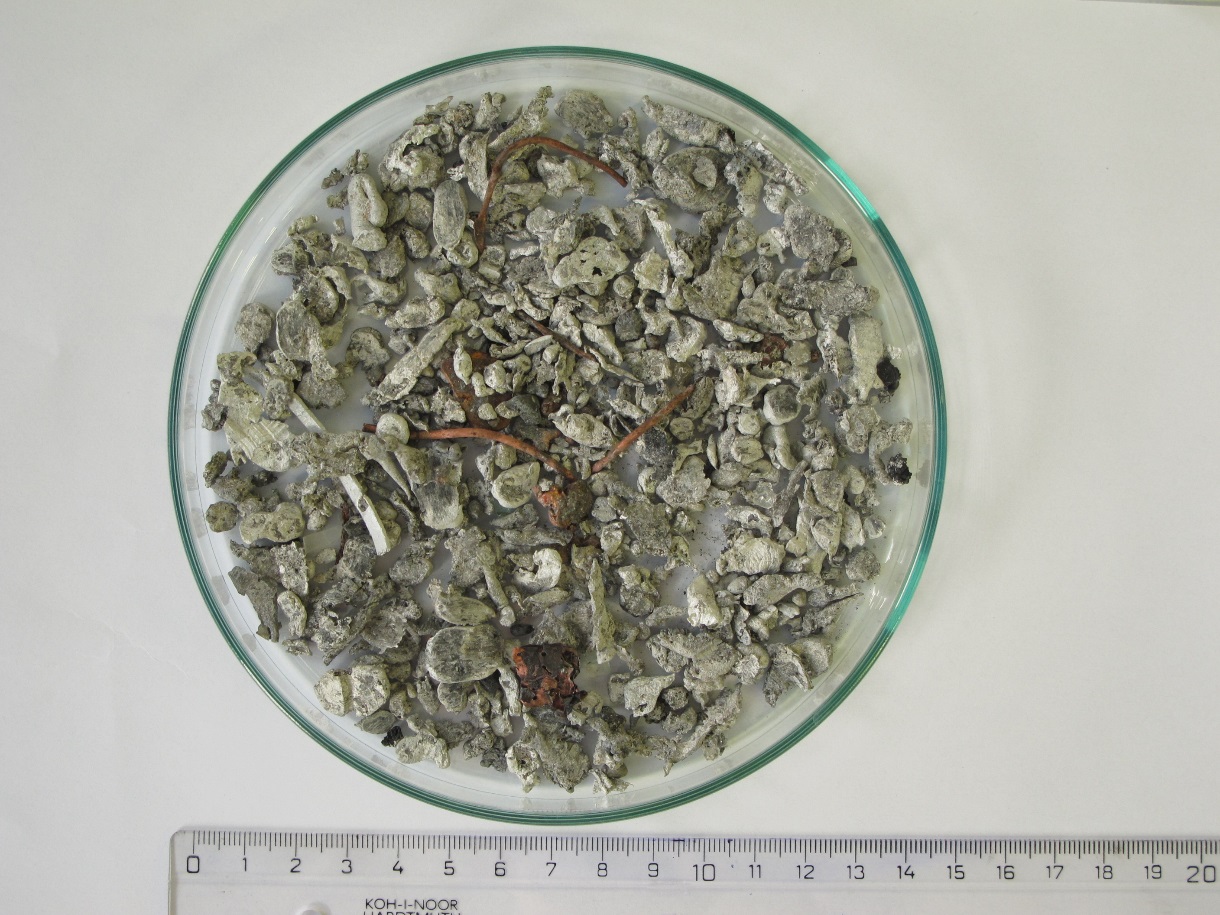 Separace neželezných kovů – prvotní výsledky
Výtěžnost NFe kovů 2,65 % z frakce 4-10 mm (0,9 % celkově)
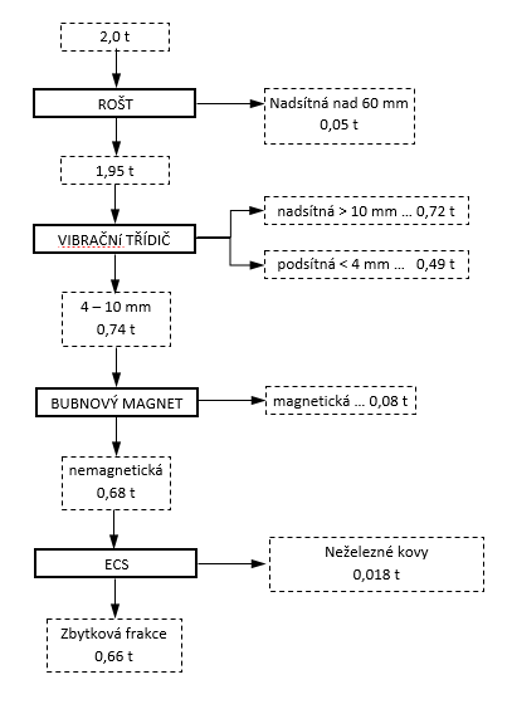 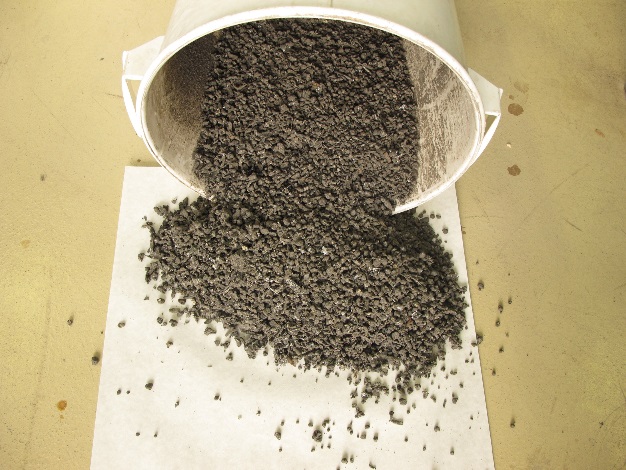 15
Využití škváry – koncepce a cíle
Implementace správného systému nakládání se škvárou – účinná separace Fe a NFe kovů, použití zbytkové frakce v režimu odpadu v definovaných aplikacích stavebního průmyslu → úspora primárních surovin, emisí CO2, soulad s cíli cirkulární ekonomiky
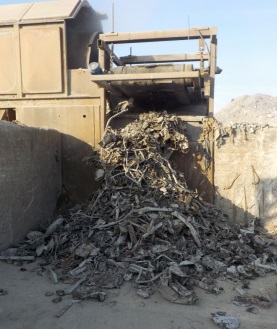 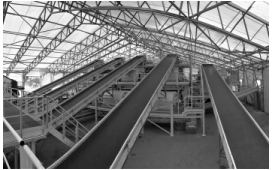 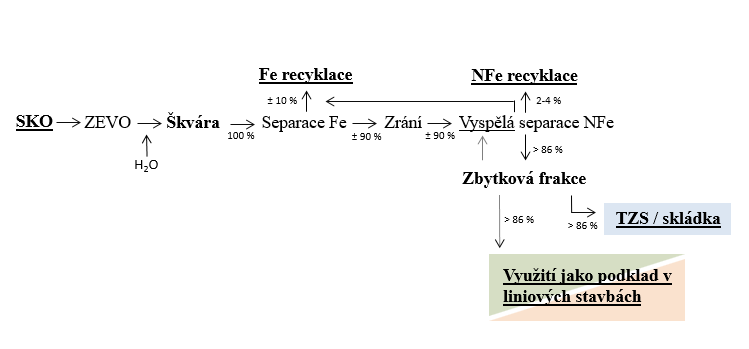 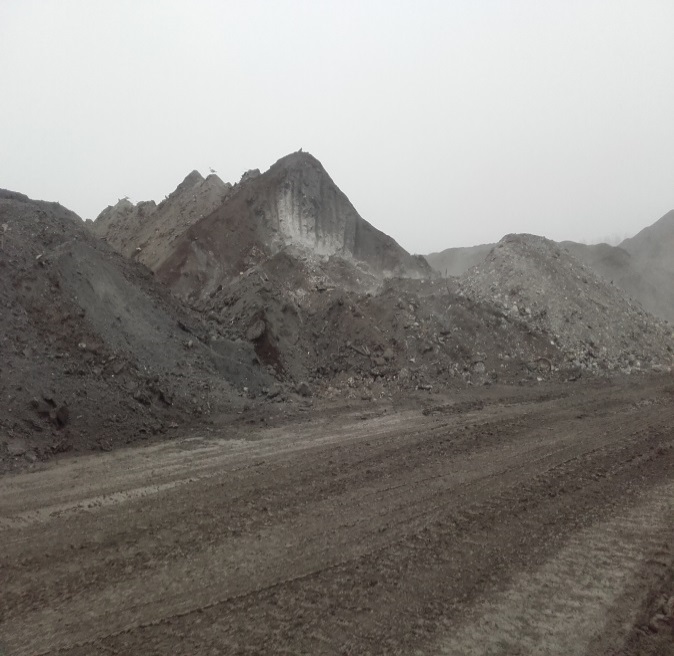 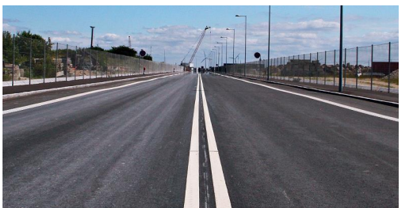 16
Děkuji za pozornost
Podpořeno Ministerstvem průmyslu a obchodu – Projekt FV10226 Vývoj technologie pro recyklaci kovů ze strusky s vysokou účinností.
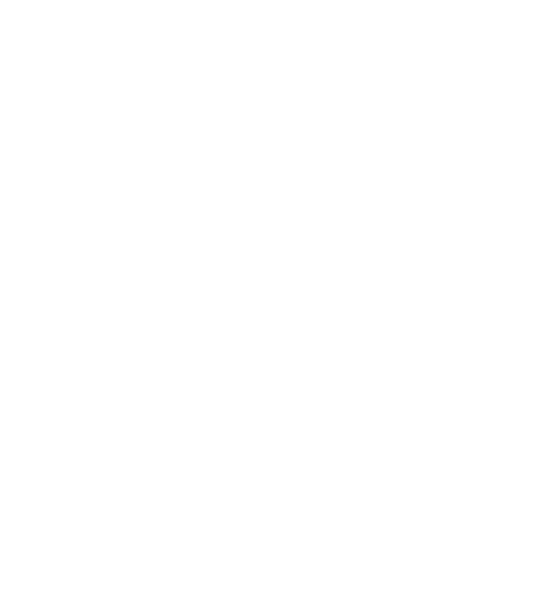 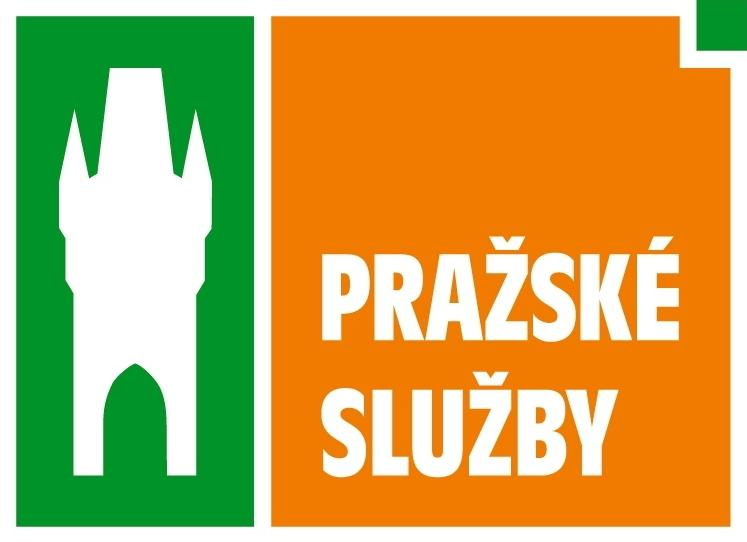 17